The Last Wish in the World
Lesson 2
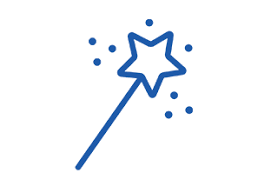 Task 1

The wizard has offered the wish to two people, draw both characters
Task 2

In pairs discuss:
Why don’t they take the wish?
What sort of people are they?
Why does the bag lady say that all wishes “let you down”
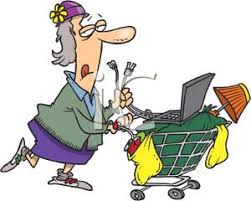 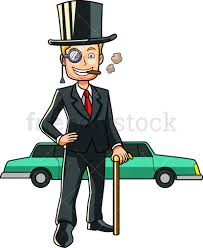 Task 3

Now add something to your picture to reflect how they feel about the wish.
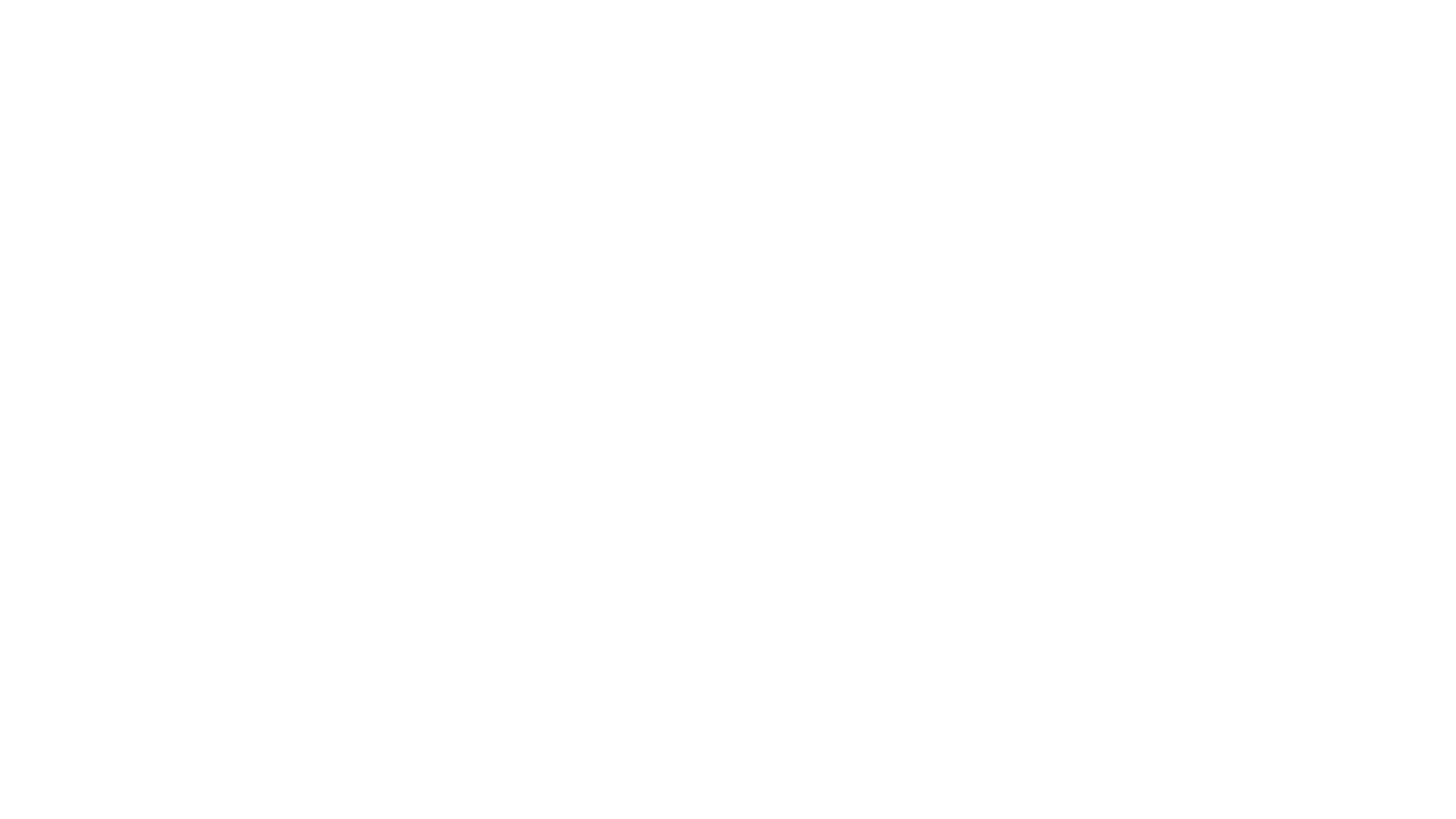 Task 4

“Flashback to the moment in the bag lady’s life when she decided that “all wishes let you down”. What could have happened?

Write a monologue explaining what happened.
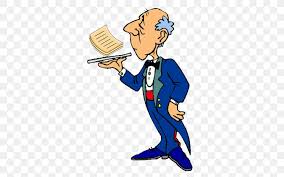 Task 5

What do you think the rich man’s house looks like?

Draw a plan of his house, include any cars and staff that work there.